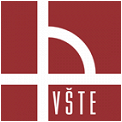 Vysoká škola technická a ekonomickáÚstav technicko - technologický
Analýza přepravy materiálu silniční nákladní dopravou ve vybraném podniku
Obhajoba bakalářské práce

Autorka práce:		Michaela Ludvíková
Vedoucí práce:		Ing. Ondrej Stopka, Ph.D
Oponent práce:		prof. Ing. Václav Cempírek, Ph.D
České Budějovice, červen 2016
Motivace a důvody řešení daného problému
Zajímavost tématu

 Přístupnost pro co největší počet čtenářů, kteří mají o téma zájem

 Seznámení se se skutečným stavem dané problematiky u vybrané firmy

 Výzva
Cíl bakalářské práce
Cílem bakalářské práce byla analýza přepravy konkrétního druhu materiálu silniční nákladní dopravou ve vybraném podniku a návrh doporučení v kontextu racionalizace dané přepravy.
Výzkumné otázky bakalářské práce
Jaké je využití nosnosti a jízd vybraných automobilů v dané firmě v závislosti na přepravě stavebního materiálu?

 Jaká je efektivnost využití vybraných vozidel v dané firmě v závislosti na přepravě stavebního materiálu?

 Jaká je skutečná spotřeba paliva vybraných vozidel v dané firmě v závislosti na přepravě stavebního materiálu?

 Jaké jsou náklady a tržby vybraných vozidel v dané firmě v závislosti na přepravě stavebního materiálu?
Použité metody
Seznámení s teoretickými poznatky z oblasti dopravy

 Sekundární analýza dat

 Posouzení výkonnosti dopravy vybrané   firmy

 Vyhodnocení záznamů o provozu vybraných motorových automobilů

 Analýza dokumentů

 Metoda komparace
Dosažené výsledky 1
Pro vyhodnocení výkonnosti nákladní silniční dopravy bylo posouzeno využití automobilů z hlediska času, nákladů a spotřeby PHM.

 Koeficient využívání jízd 

 Časové využití automobilů

 Využití pracovní doby řidičů
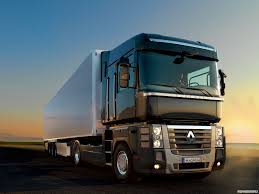 Dosažené výsledky 2
Optimální využití spotřeby paliva 
		spotřeba se u jednotlivých vozů lišila
		úspora pouze u Iveca


 Náklady podniku
		celkově podnik dosáhl zisku, ale náklady na provoz automobilů byly značně vysoké
		důležitost zaměření se na skladbu ostatních nákladů, které lze ovlivnit


Nákladovost automobilů 
		náklady na daný kilometr se v průměru pohybovaly kolem 14 Kč a na hodinu provozu v průměru 440 Kč.
Přínos bakalářské práce
Náhled do celkové výkonnosti nákladní silniční dopravy vybrané firmy

 Náhled na ekonomiku firmy

 Náhled z pohledu celkového hospodaření firmy

 Možnosti řešení po vyhodnocení vybraných položek pro danou firmu
Závěrečné shrnutí
Přeprava a výkonnost byla posuzována na základě předložených údajů ze záznamů o provozu automobilů a hospodářských listů

 Sledované období bylo čtvrtletní – kdy mezi sebou byly porovnávány vozy s různou užitečnou hmotností.

 Na základě vypočítaných ukazatelů byla zhodnocována efektivnost využití vozidel, časové využití pracovní doby řidičů, spotřeby pohonných hmot a nákladovost přepravy.
Doplňující otázky
Vedoucí práce
 Jsou autorčiny návrhy realizovatelné (implementovatelné) v dané vybrané společnosti?
 Existují i jiné možnosti pro racionalizaci v dané oblasti?

Oponent práce
 Která nákladní vozidla jsou z vašeho pohledu nejspolehlivější a nejúspornější?
Mercedes – Benz Actros 1845
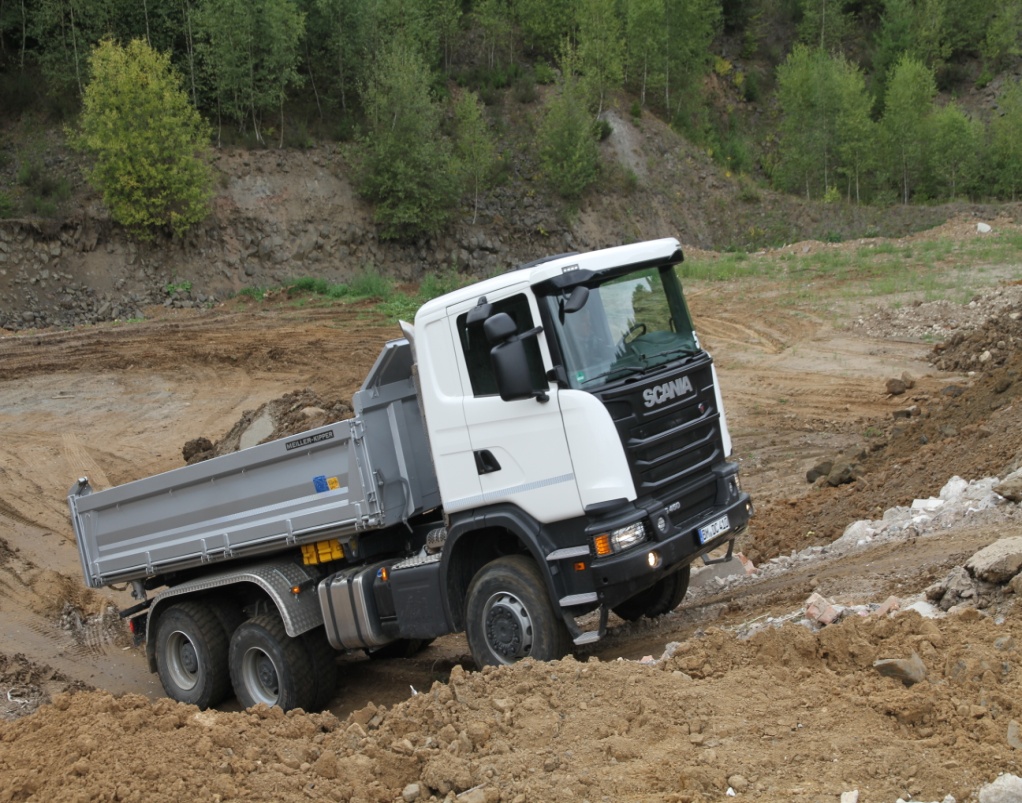 Scania G 450
Děkuji Vám za pozornost
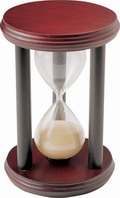